NOVÉ SPORTY PROOH LOS ANGELES 2028
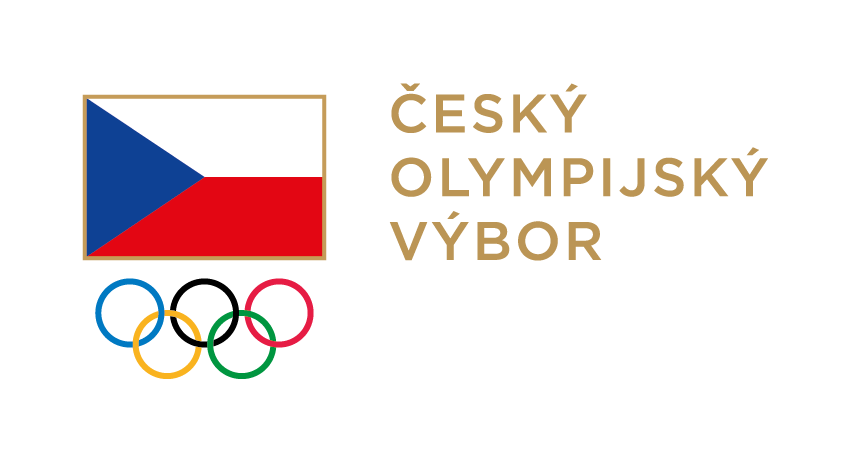 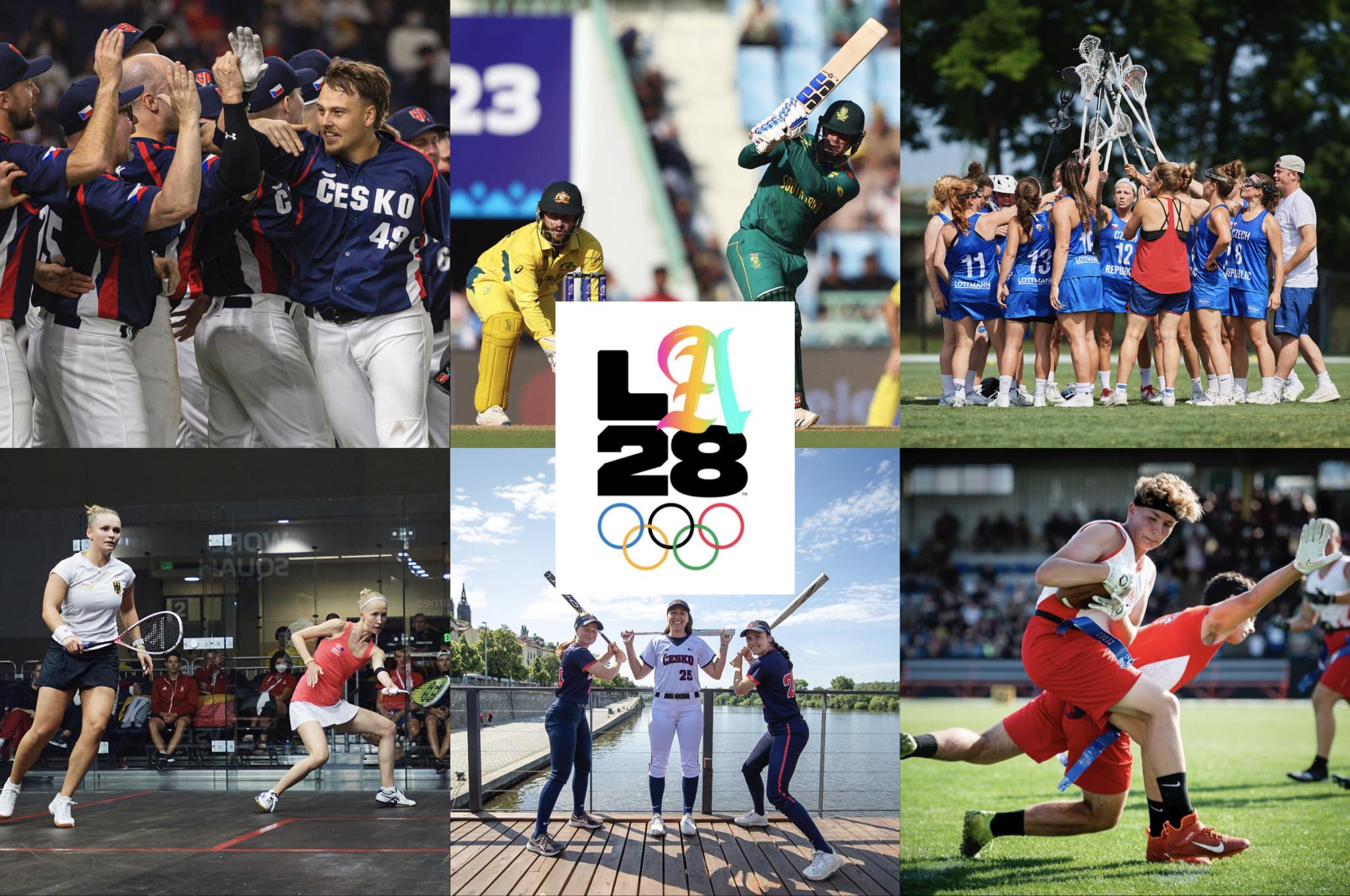 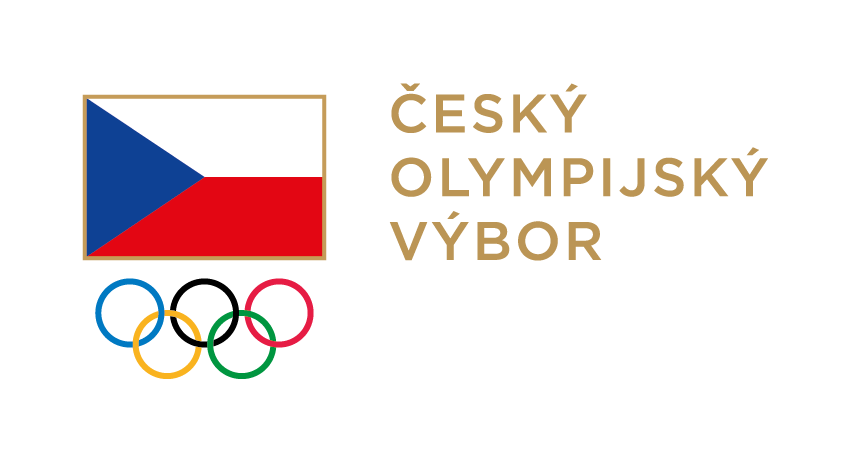 Nové sporty pro LA 2028
— Baseball a softball – vrací se do programu po pauze v roce 2024 (naposledy Tokio 2020)
	(Česká baseballová asociace a Česká softballová asociace)
— Kriket – hrál se v roce 1900, ve světě má 2,5 miliardy fanoušků (verze T20)
	(Českomoravský kriketový svaz)
— Lakros – představil se v St. Louis 1904 a v Londýně 1908, v plánu je varianta „sixes“ jako na Světových hrách
	(Česká lakrosová unie)
— Flag fotbal – bezkontaktní verze amerického fotbalu
	(Česká asociace amerického fotbalu)
— Squash – stejně jako flag fotbal bude mít olympijskou premiéru
	(Česká asociace squashe)
— Další změny:
	- moderní pětiboj s překážkovým závodem místo jezdectví
	- sprint v příbřežním veslování místo dvojskifu lehkých vah
9